Изучаем части тела
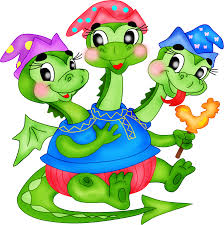 МОЛОДЦЫ!!!!